Музыкальная дидактическая игра
для детей старшей группы детского сада
УГАДАЙ ИНСТРУМЕНТ
ВЫПОЛНИЛА 
ВОСПИТАТЕЛЬ СРЕДНЕЙ ГРУППЫ № 1
МДОУ «ДЕТСКИЙ САД № 26» 
РЫЧКОВА ОЛЬГА МОДЕСТОВНА
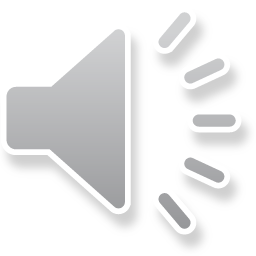 Динь-динь-динь, мой колокольчик,
Мелодичный мой звоночек.
Колокольцев перезвон –
Очень задушевный он.
КОЛОКОЛЬЧИК
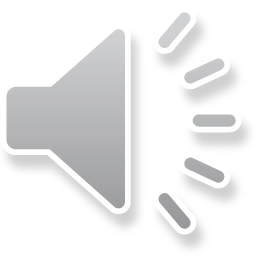 Три струны всего, трям-трям.
Инструмент известен нам.
Балалайку я возьму,
Плясовую заведу.
БАЛАЛАЙКА
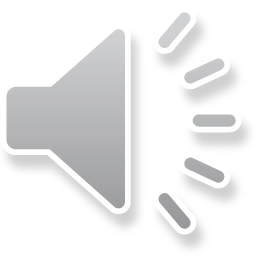 "Цыки-тасы, цыки-тасы! -
Оживились МАРАКАСЫ. -
Не найдёте вы сейчас
Никого подвижней нас!
Ни минутки не молчим -
Всё головками бренчим!
Мы для вас сыграем танго
О стране, где зреет манго!
В пляс, амиго маракасы!
Цыки-тасы, цыки-тасы!"
МАРАКАСЫ
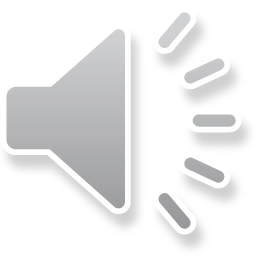 Заиграю я на флейте.
Слушают меня все дети.
Полечку играю смело –
Флейта весело запела.
ФЛЕЙТА
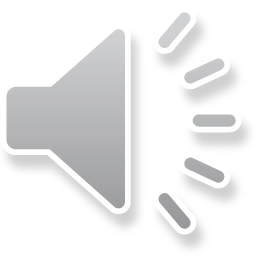 - Что за треск на всю округу?
- Это мы трещим с подругой! -
Ох, трещотки хороши,
Прямо праздник для души!
ТРЕЩЁТКА
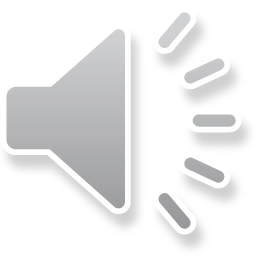 Выходили гуси
В шапках набекрень.
Забренчали гусли
Трень, да брень.
ГУСЛИ
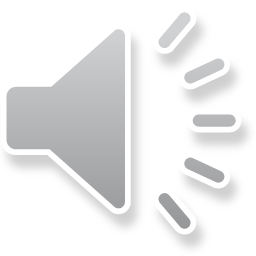 Из этих тарелок
Не поешь ты каши
Но зато всех громче
Бьют в оркестре нашем
МЕДНЫЕ ТАРЕЛКИ
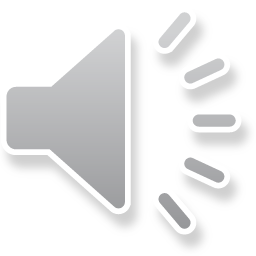 Треугольник музыкальный
Родственник звоночку дальний
С ним не выполнишь чертеж
Но в оркестре он хорош
ТРЕУГОЛЬНИК
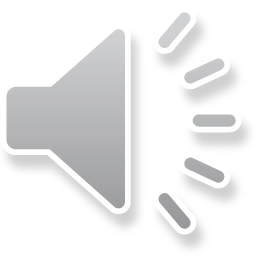 Губная гармошка
Мяучит, как кошка,
Которую вдруг
Потянули за ус.
Протяжно урчит
И мурлычет немножко,
Когда исполняет
Для публики блюз.
ГУБНАЯ ГАРМОШКА
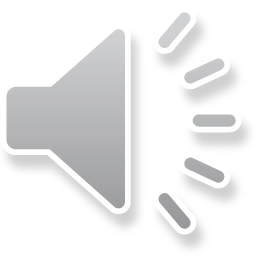 До, ре, ми, фа, соль, ля, си.
Сколько клавиш, посмотри:
Черные и белые – 
По ним пальцы бегают.
Клавишный мой инструмент.
Пианино лучше нет!
пианино
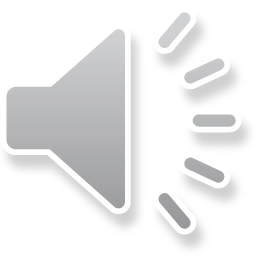 Он - ударнику товарищ.
Кнопок черных, белых                              клавиш
Не найдете вы на нем,
Но разбудит целый дом,
Если ночью заиграет.
Африканец понимает,
Пианино и баян
Не заменят БАРАБАН.
БАРАБАН
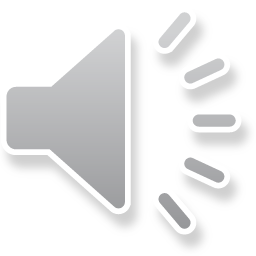 В цирке медвежонок пляшет 
И задорно бубном машет, 
Лапой по нему стучит. 
Бубен радостно звенит.
БУБЕН
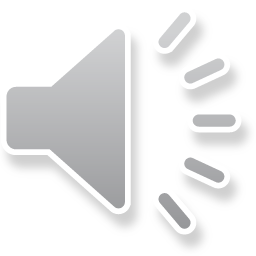 Инструмент богат мехами,
Но с пушистыми зверьками
Вряд ли ты найдешь родство.
На деревне торжество
Без нее не обойдется.
Под нее легко поется.
Только кнопочки затронь.
Этот инструмент - ГАРМОНЬ.
ГАРМОНЬ
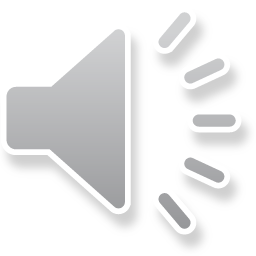 Скрипку в руки я возьму
И смычком я проведу.
Звук чудесный, просто диво.
Скрипка так звучит красиво.
СКРИПКА
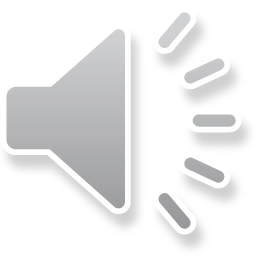 Скрипки старшая сестра.
С ней не скучно у костра.
Подберет любой мотив.
У нее есть струны, гриф,
Шесть колков, изящный стан.
Корпус - словно барабан.
Но не выдержит удара.
Инструмент зовут ГИТАРА.
ГИТАРА
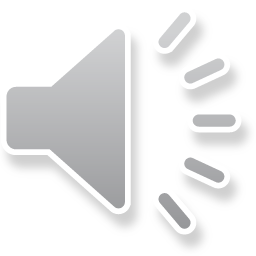 Металлофон альтовый
Как колокольный звон
Протяжный и суровый
Гудит со всех сторон
МЕТАЛЛОФОН
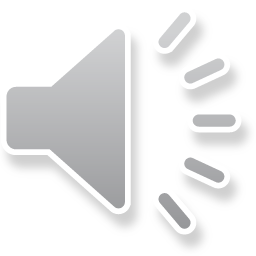 Арфа – струнный инструмент.
Мелодичней арфы нет.
Струны мы переберем,
Звук красивый мы найдем.
АРФА
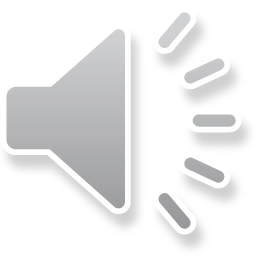 На зорьке ранней всем «подъём» она играет.
И если в музыке тревога возникает,
Отважных, храбрых воинов 
зовет она на бой.
В оркестре 
симфоническом 
мы встретились с трубой
ТРУБА